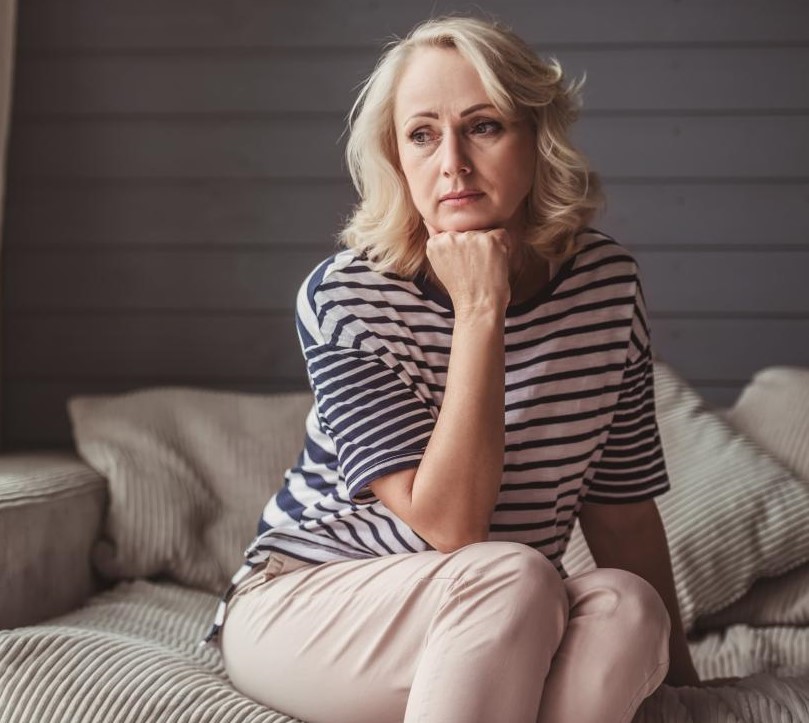 Overcoming Anxiety
Proverbs 12:25
Be anxious for nothing, but in everything by prayer and supplication, with thanksgiving, let your requests be made known to God;
Philippians 4:6
Richie Thetford										 www.thetfordcountry.com
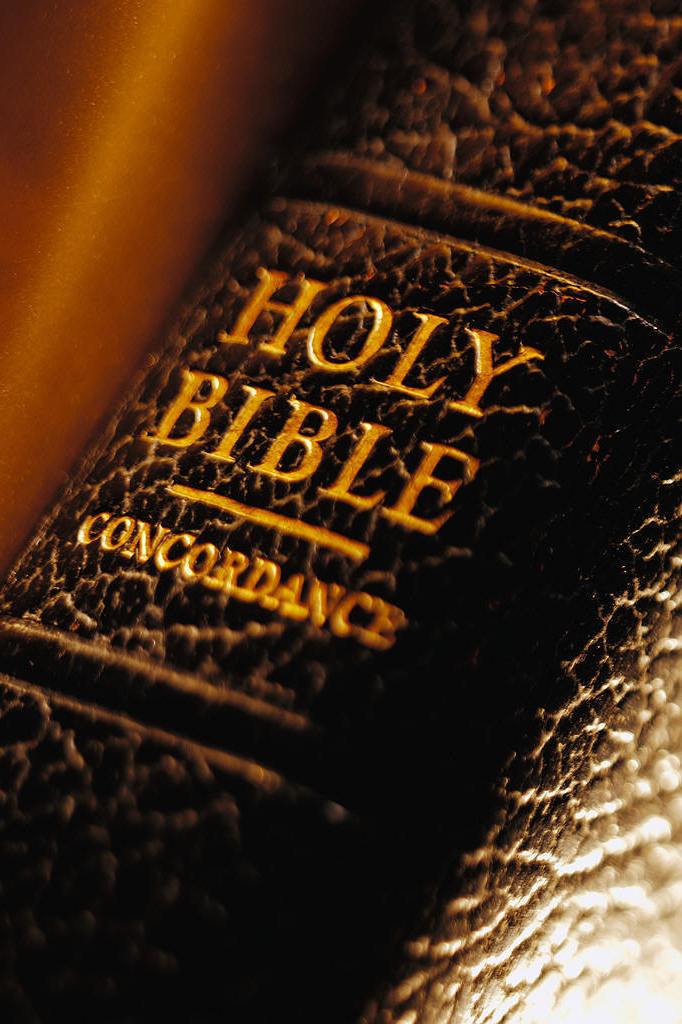 Some Causes of Anxiety
A brother’s hatred
Genesis 32:6-12
A son’s rebellion
2 Samuel 18:24-33
The king’s decree
Esther 4:1-17
Richie Thetford										 www.thetfordcountry.com
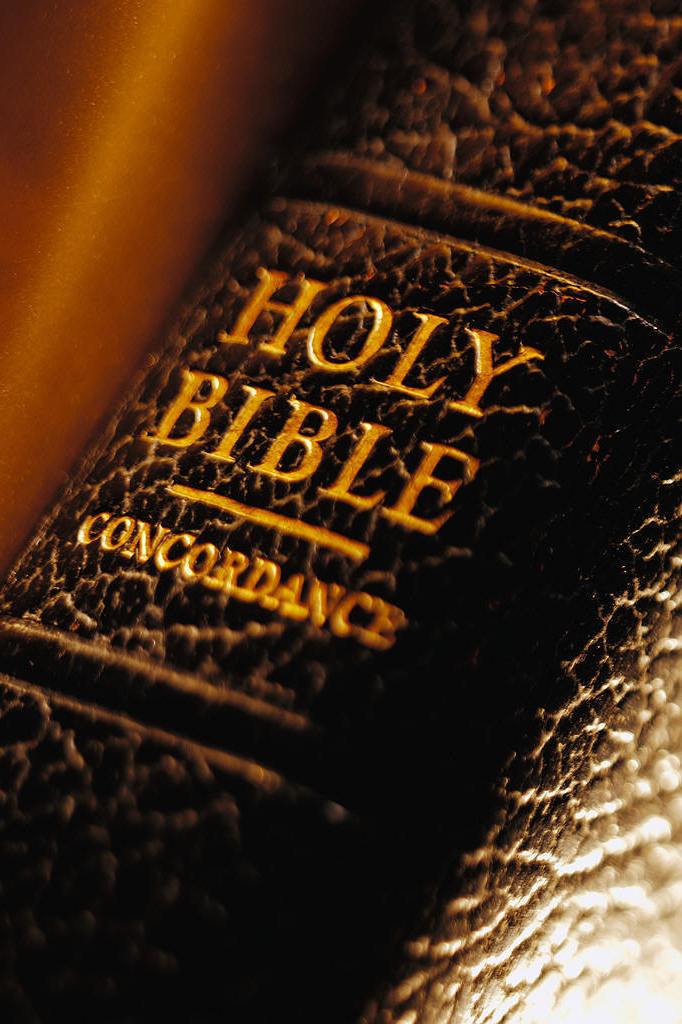 Some Causes of Anxiety
A child’s absence
Luke 2:41-48
A son’s sickness
John 4:46-49
Richie Thetford										 www.thetfordcountry.com
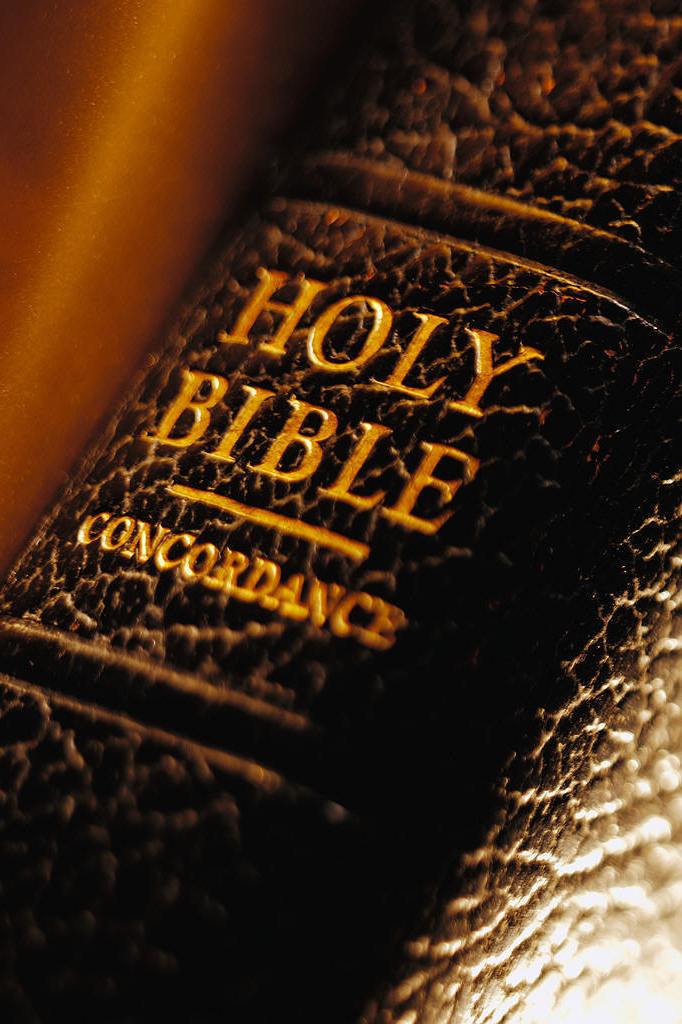 Overcoming Anxiety
40% - things that will never happen
30% - things about the past that can’tbe changed
12% - things about criticism by others, mostly untrue
10% - about health, which gets worse with stress
8% - about real problems that will be faced
Richie Thetford										 www.thetfordcountry.com
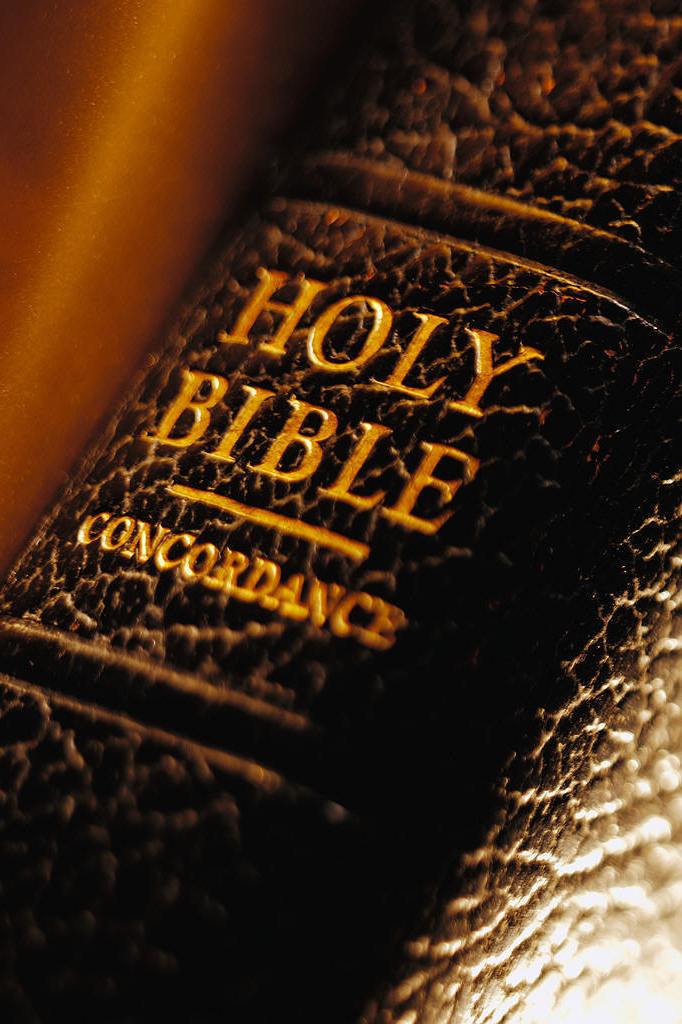 Overcoming Anxiety
Trust
Psalms 37:1-5
Reliance on the Holy Spirit
Mark 13:11
God’s provision
Luke 12:22-30
Richie Thetford										 www.thetfordcountry.com
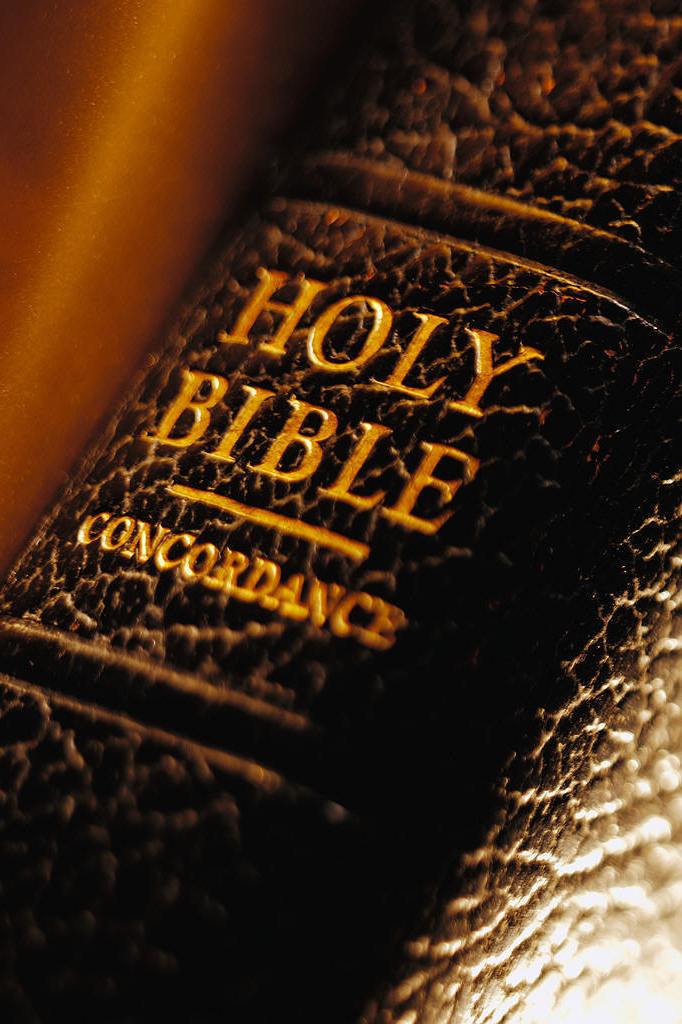 Overcoming Anxiety
Looking upward
Luke 21:25-28
Assurance of God’s sovereignty
Romans 8:28
Prayer
Philippians 4:6
Richie Thetford										 www.thetfordcountry.com
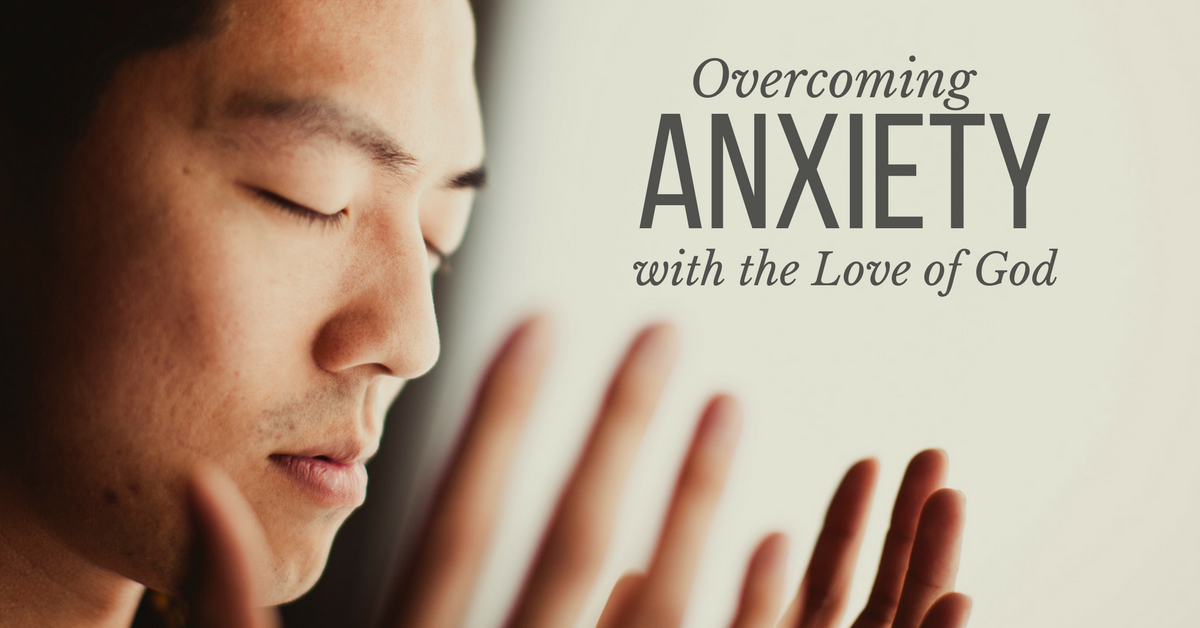 1 Peter 5:6-7
Richie Thetford										 www.thetfordcountry.com